The International Conference “Mathematical Modeling and Computational Physics, 2017” (MMCP2017)
Spectral Multi Exponential Approximation as a Robust Tool for Analysis of Complex Systems
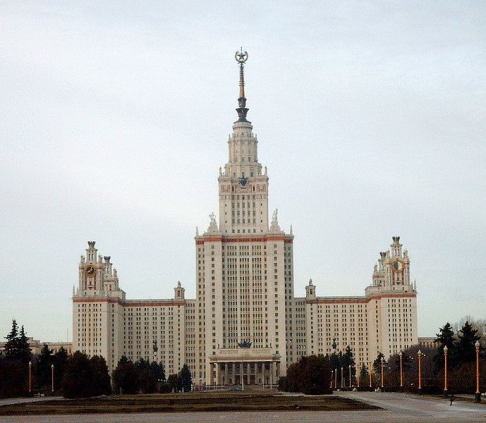 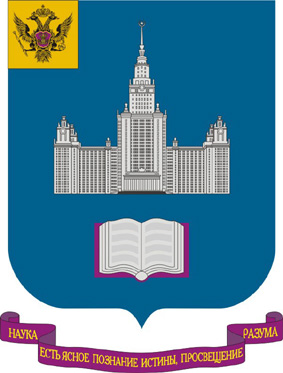 Sergei KHRUSCHEV, Tatiana PLYUSNINA
 
Lomonosov Moscow State UniversitySchool of BiologyBiophysics Department
styx@biophys.msu.ru

This work is supported by Russian Foundation for Basic Research project 17-04-00676
Typical experiment
F(t)
Perturbation
System
Signal
System is Markov chain
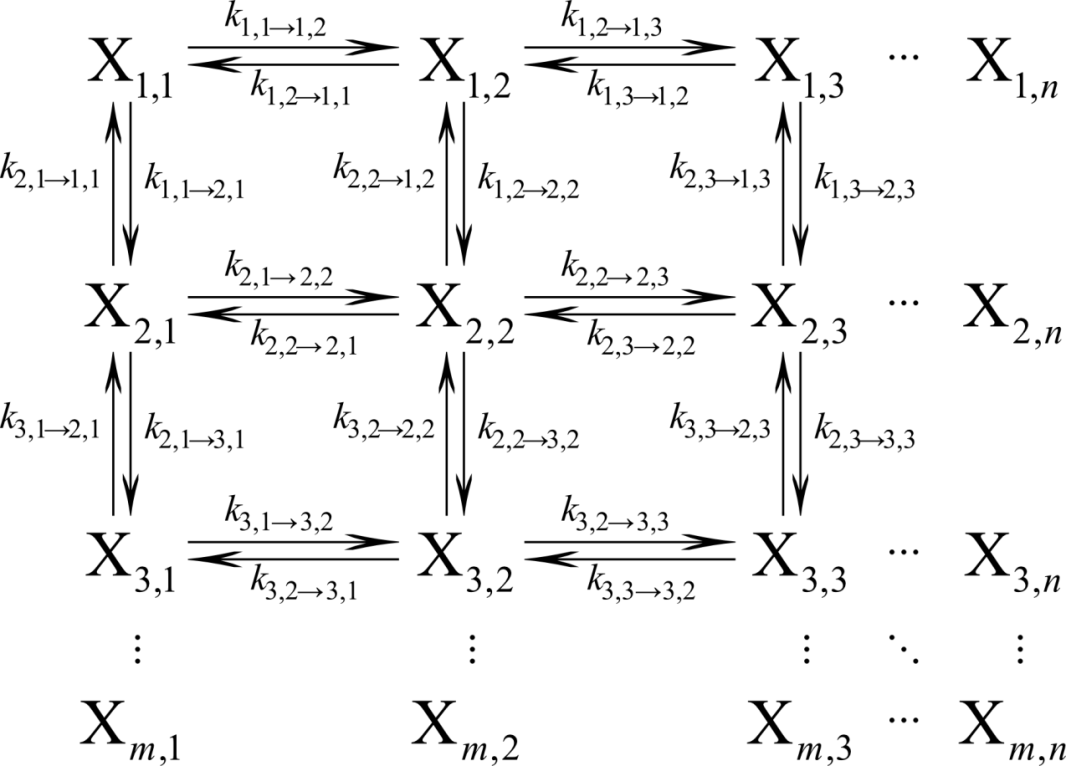 System of linear ODEs for individual states
Solution as a sum of exponential functions
Signal
Parameter estimation
x
Nonlinear regression
Spectral Multi Exponential Approximation
Plyusnina T.Yu., Khruschev S.S., Riznichenko G.Yu., Rubin A.B. (2015)
Biophysics, 60 (3): 487-495
Spectral Multi Exponential Approximation  (SMEA)
Make the problem linear: 
choose basis function over fixed scale
Preset parameters:
Estimated parameters:
Proof of concept: applying SMEA to synthetic function combined of five exponents
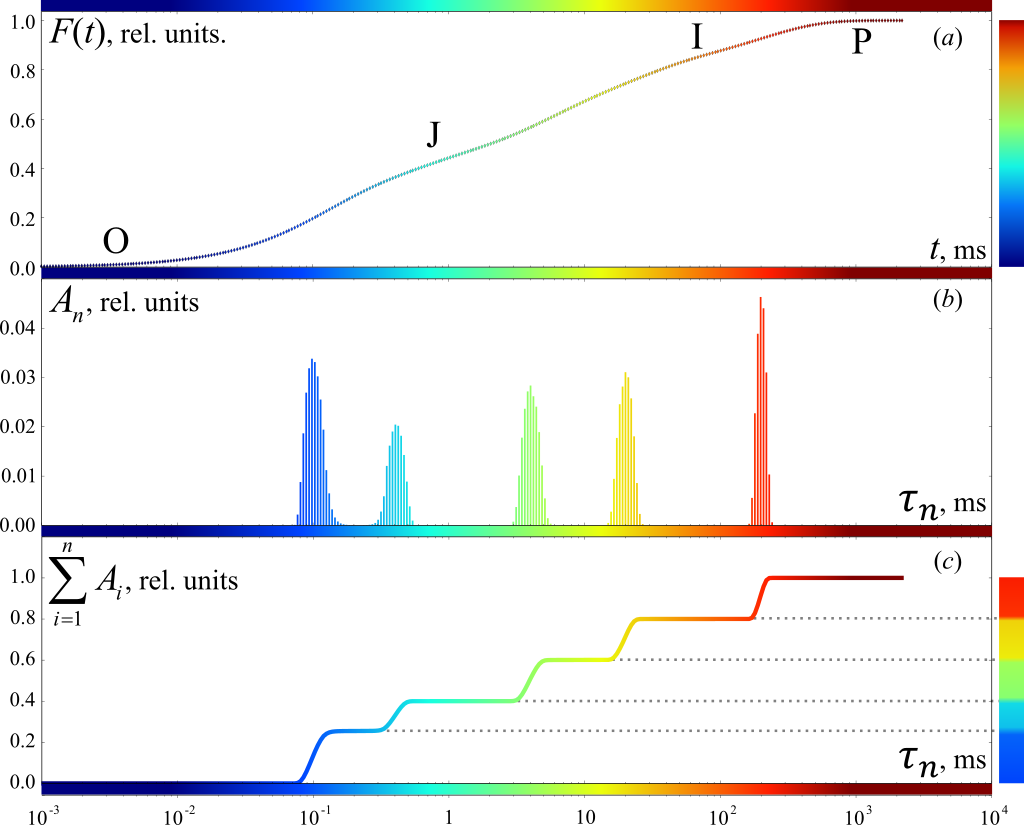 Plyusnina T.Yu., Khruschev S.S., Riznichenko G.Yu., Rubin A.B. (2015) Biophysics, 60 (3): 487-495
Biological application:estimating chlorophyll a fluorescence transient parameters
Measuring light
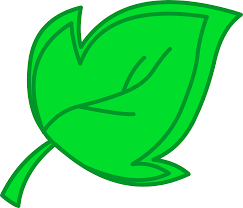 450 nm
Fluorescence
680 nm
Fluorescence transient of dark-adapted plants
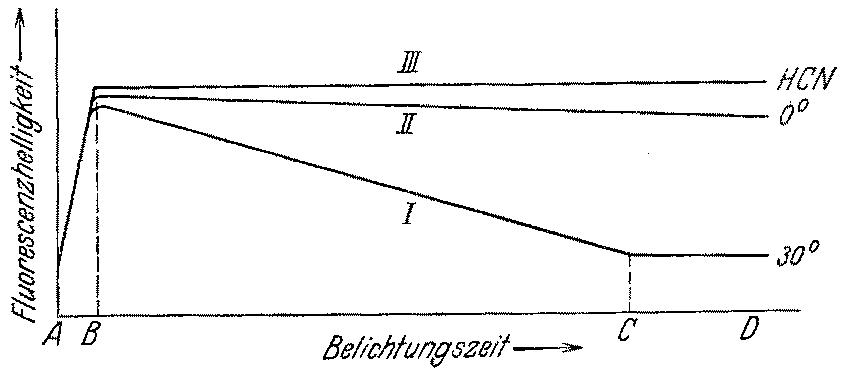 Kautsky H., Hirsch A. (1931), Neue Versuche zur Kohlensäureassimilation, Naturwissenschaften, 19: 964-964
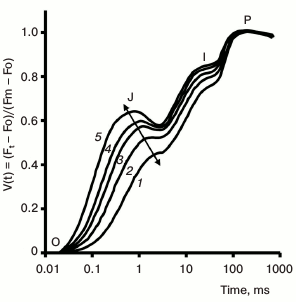 Riznichenko G., Lebedeva G., Pogosyan S., Sivchenko M., Rubin A. (1996), Photosynthesis Research 49: 151-157
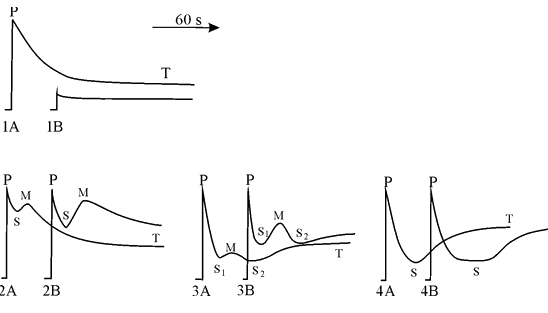 Stirbet A., Riznichenko G.Yu., Rubin A.B., Govindjee (2014), Biochemistry (Moscow), 79 (4): 291-323
Fluorimeters are widely used to monitor plant health
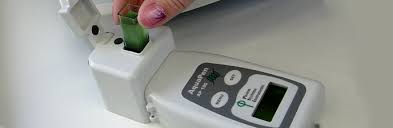 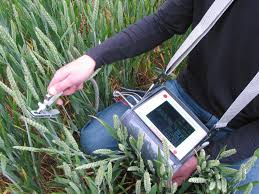 Electron transfer in Photosystem II
causes changes in chlorophyll a fluorescence
2HS+
stroma
QB
QA
hn
Phe
Chl
P680
lumen
4HL++O2
2H2O
Spectral multi exponential approximationof Chlorella sp. chlorophyll a fluorescence transients
Fluorescence transients were automatically sampled each 1 hour of  microalgae growth in biophotoreactor on Tamiya’s medium (1:20 dilution).
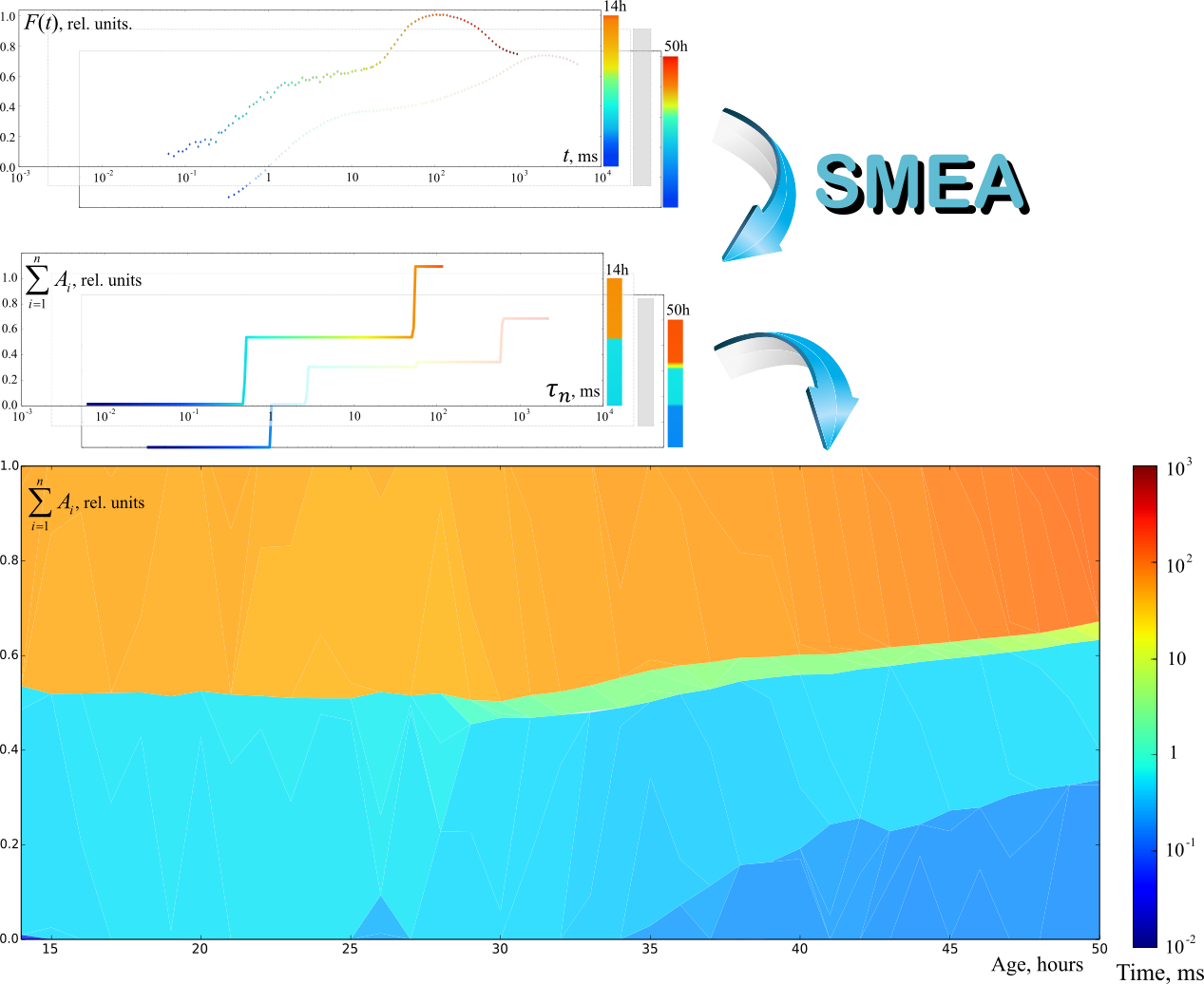 Appearance of additional JI phaseindicates change in
PSII:PQ:PSI ratios
Prompt 
fluorescence 
riseindicates
stress condition
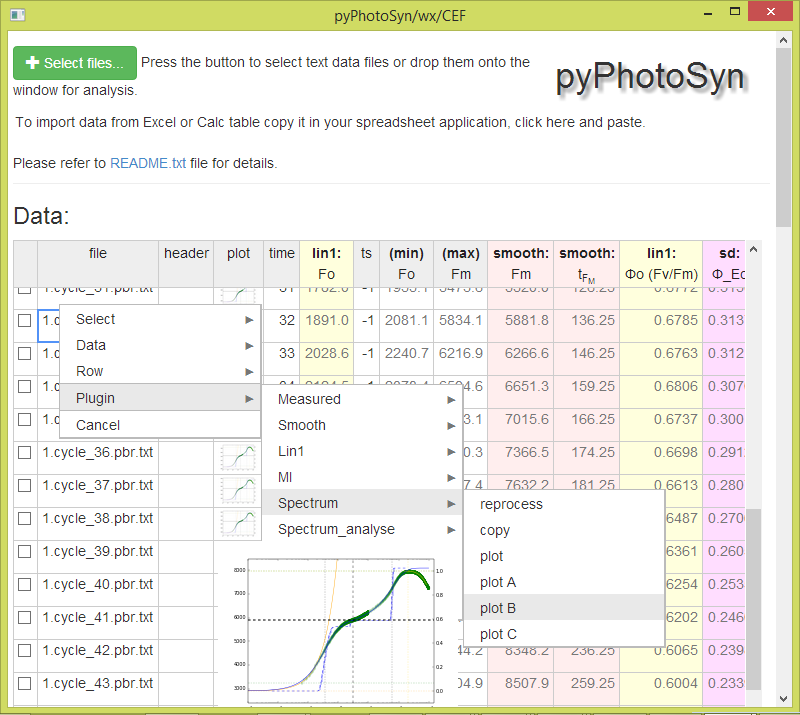 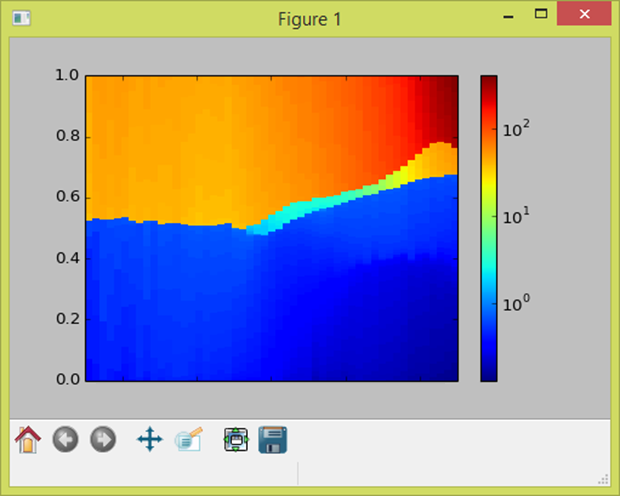 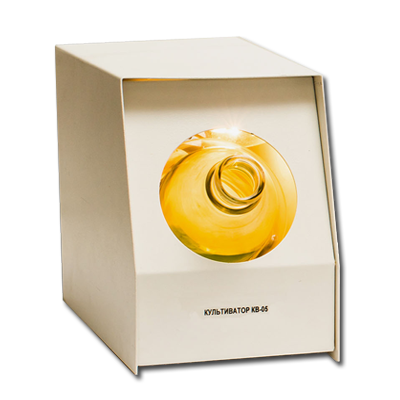 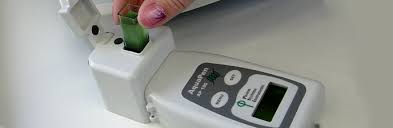